Democratization, Political institutions, and Ethnic ConflictPresentation
MVZ489 Causes of Political Violence 
Lucie Sitarová
April 2016
Saideman, S., Lanoue, D., Campenni, M., Stanton, S. (2002): “Democratization, Political institutions, and Ethnic Conflict. A pooled-Time Series Analysis, 1985-1998”, Comparative Political Studies, Vol. 35, No 1., pp: 103-129.
Structure
Democracy and conflict
Core assumptions
Ethnic security dilemma
Political institutions and conflict
Research design
Hypothesis and results
Democracy and conflict
3rd wave of democratizatoin - increase in the number of ethnic groups in conflict
Questions: 
If political competition exacerbates communal tensions, do increases in ethnic tensions coincide with democratization? 
Are the differences in ethnic unrest among democracies due to variations in politicalinstitutions? 
Are presidential systems more prone to ethnic conflict than parliamentary democracies? 
Does the electoral system matter? 
Does federalismcause more problems than it solves?
Should we prescribe democracy?
Core assumptions and question
Groups can be perceived as unitary actors
Institutions matter because they can favor or deter organized groups and their dissent

Q: what conditions are associated with greater or less ethnic dissent, both peaceful and violent?

Ethnic protest X ethnic rebellion
Protest – „making an appeal to government leaders for redress of grievances“
Rebellion – „conscious attempt to destabilize (and in some cases overthrow) the government itself“
Important distinction, because some institutions favor protest to prevent violent rebelllion
Ethnic security dilemma
Application of the international concept to domestic politics 
Posen – collapse of an empire creates anarchy  security dilemma
Saideman – revises the concept to make it broadly applicable: 
government of any state is the greatest potential threat to any groups inside (it usually takes a state’s resources to commit genocide)
 groups try to control the state (or secede if the state's neutrality cannot be assured) 
 security dilemma
Q: what institutions might matter and what are their likely effects?
[Speaker Notes: Institutions that promote power sharing or provide some level of representation or self-government for minority groups are therefore assumed to be more likely to reduce conflict
eth groups will be secure if they have access to decision makers, can block harmful politices, veto... 
Uncertainity - Because the tendency toward protest and violence is inversely related to group security, we assume that groups are more likely to act up when they are uncertain about their position and prospects for the future.
-- more problems when there are first elections...
bcs autocracies offer stability, ethnic unrest can be greater in democracies]
Political institutions and conflict
nature of the executive
type of electoral system
distribution of power between central government and subunits

How much power is held by the winners and what can do the losers

presidentialism vs parliamentarism - what is better?
[Speaker Notes: presidential systems are better because of greater accountability, greater identifiability, and the existence of mutual checks
BUT The ethnic security dilemma theory suggests that presidential systems are superior in reducing conflict
Parliamentarism,can be quite threatening to minority groups if they cannot get significant representation and especially threatening if one party tends to gain control with no need for coalitions - Ethnic groups may be safer in presidential systems because there are more points within the system to block unfavorable actions]
Research
Minorities at risk dataset
Group/years
Both democratic and authoritarian regimes
democracy
Hypothesis 1: Ethnic protests and rebellion are more likely in democracies than inauthoritarian regimes.

Competition for the control of government
Costs of protesting are less and the perceived benefits are greater 
Ethnic outbidding
democracy
Hypothesis 1: Ethnic protests and rebellion are more likely in democracies than inauthoritarian regimes.

Competition for the control of government
Costs of protesting are less and the perceived benefits are greater 
Ethnic outbidding
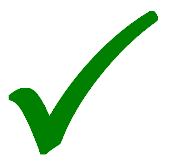 Regime age
Hypothesis 2: Ethnic protests and rebellion are more likely in states with youngerpolitical institutions.

State is more vulnerable to capture by one group at the expense of others during transitions
Older regimes are more likely to have „worked things out“
Regime age
Hypothesis 2: Ethnic protests and rebellion are more likely in states with younger political institutions.

State is more vulnerable to capture by one group at the expense of others during transitions
Older regimes are more likely to have „worked things out“


older - more violence, not significantlymore protest
the fact of establishing a new dem 	is often a part od grievance-management
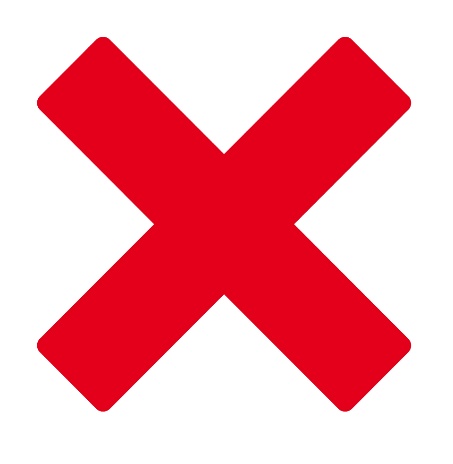 Young democracies
Hypothesis 3:Young democracies are less likely to experience severe ethnic strife.

The mere fact of the transitions to a democracy is an act of adressing grievances 
Groups might try to use the system first
Young democracies
Hypothesis 3:Young democracies are less likely to experience severe ethnic strife.

The mere fact of the transitions to a democracy is an act of adressing grievances 
Groups might try to use the system first
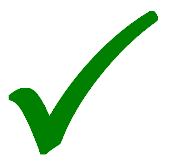 First election
Hypothesis 4: When a country undergoes its first election under the current politicalsystem, ethnic protests and rebellion are more likely

More dissent during a first election,because this is often the first opportunity to make clear what a group desires
Increases incertainity about who will rule 
They don‘t necessarily lead to democracy
First election
Hypothesis 4: When a country undergoes its first election under the current politicalsystem, ethnic protests and rebellion are more likely

More dissent during a first election,because this is often the first opportunity to make clear what a group desires
Increases incertainity about who will rule 
They don‘t necessarily lead to democracy


No significant influence
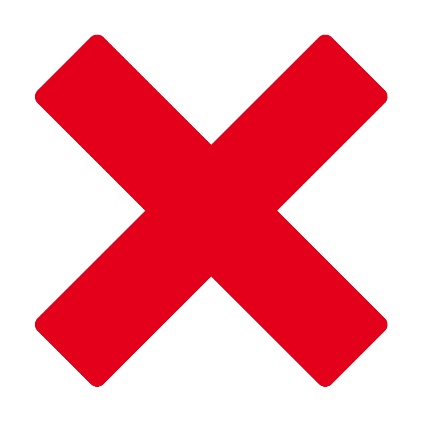 Electoral system
Hypothesis 6: Ethnic conflict is more likely in systems characterized by pluralitythan those with proportional representation

Plurality systems - exaggerate the power of the strongest parties
Proportional representation —a distribution of seats proportional to the votes received
Electoral system
Hypothesis 6: Ethnic conflict is more likely in systems characterized by pluralitythan those with proportional representation

Plurality systems - exaggerate the power of the strongest parties
Proportional representation —a distribution of seats proportional to the votes received


neither large-scale demonstrations nor violence is required for groups to have some say over their destinies
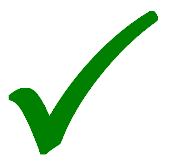 Federalism
Hypothesis 7a: Ethnic protest is more likely in systems characterized by federalism.Hypothesis 7b: Ethnic rebellion is less likely in systems characterized by federalism.
Facilitates collective action
Many groups have more control over the government of their territory
Put smaller minorities at risk
Federalism
Hypothesis 7a: Ethnic protest is more likely in systems characterized by federalism.Hypothesis 7b: Ethnic rebellion is less likely in systems characterized by federalism.
Facilitates collective action
Many groups have more control over the government of their territory
Put smaller minorities at risk
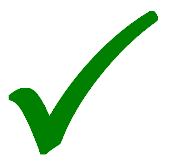 Other Actors
Wealth
level of development matters more than how well it has been doing lately - groups in richer countries engage in less violence
Cultural differences
culturally distinct or politically disadvantaged groups engage in more dissent (peaceful and violent)
Concentration
positive relationship with both protest and rebellion
Conclusion
no need to fear democratization
Thank you